遵义市播州区人民医院
入院宣教及流程
产科     余小旭
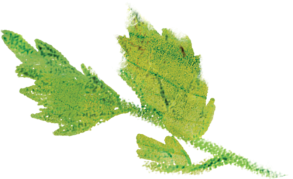 住院流程：
首先在门诊挂号，到门诊八楼就诊，门诊就诊时间上午8:00-12:00 ，下午就诊时间13：00-16:30（无论是平产还是剖腹产医生充分评估后，考虑是否收入院，若门诊下班，我们可以挂号后到门诊九楼就诊，根据情况办理入院），需住院的产妇，医生开好住院证后到住院部1楼办理入院缴费，缴费完毕后返回九楼办理入院。
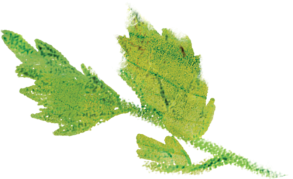 入院前准备：母子健康手册、双方身份证（或户口薄）、产检资料 、准妈妈用物和宝贝用物。
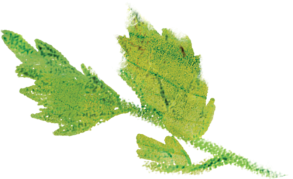 入院后准备：入院后将住院证交给护士站护士，由护士站护士安排好床位后，医生会根据情况做进一步检查。
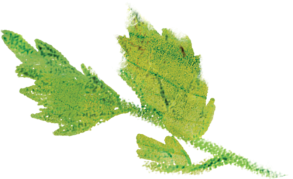 准妈妈生产准备：办理好入院后等待分娩的准妈妈们送回病房休息，如果临产的准妈妈，我们会送入产房等待分娩（分娩期间会根据个人承受能力选择无痛分娩）。剖腹产准妈妈我们会根据自身情况做相应准备，如果是急诊手术的准妈妈，我们会积极完成相关术前准备后送入手术室分娩，择期手术的准妈妈会送回病房休息等待分娩。
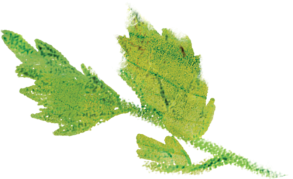 顺产宝妈及宝贝用物准备：
宝妈用物：穿着宽松棉质衣裤、拖鞋、吸管杯、抽纸、产垫，根据个人喜好准备补充能量食物（如脉动、巧克力等）     
宝宝用物：包被厚薄各一套（根据天气气候选择）、衣裤、帽子、尿不湿。
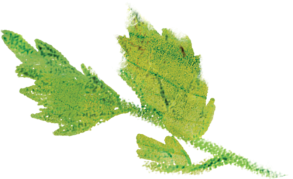 剖宫产宝妈及宝贝用物准备：
宝妈准备：建议不带隐性眼镜、框架眼镜、穿棉质衣裤、不穿内衣，取掉身上贵重首饰、将头发编成两辫子，带4张产垫。
宝贝用物准备：包被厚薄各一套（根据天气气候选择）、衣裤、帽子、尿不湿。
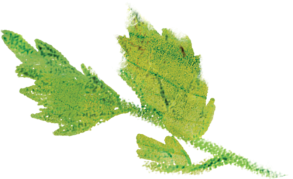 平产分娩后注意事项
平产后需在产房观察2小时，并且严密观察生命体征、子宫收缩情况及出血情况。
平产后：
1、要调整好心态，愉快科学度过月子
2、要好好休息（生产过程中使用了大量力气） 
3、要尽早母乳喂养（进行“早接触、早开奶、早吸吮”）        
4、需观察子宫收缩情况及阴道出血情况
5、饮食清淡 （多吃易消化、粗纤维食物、有利于排大便）
6、及时排便 （预防尿潴留）
7、尽早下床活动 
8、保持会阴清洁干燥
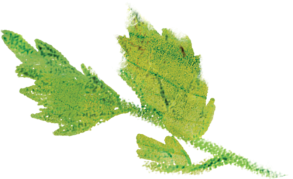 剖宫产后注意事项
1、调整好心态（激素水平紊乱缘故）
2、要好好休息 
3、要尽早进行母乳喂养（尽早三早“早接触、早开奶、早吸吮”原则）        
4、需观察出血情况及子宫手术情况（根据病人情况按压子宫）  
5、1-2小小时后无恶心及呕吐情况，先喝温水，无不适应后进流质饮食，慢慢过度为半流质饮食，如果已经排气后可进食软食，到普通饮食。禁吃胀气食物，不易消化食物（牛奶，豆制品食物）
6、手术完毕回病房家属协助产妇翻身，预防压疮。指导活动双下肢，预防静脉血栓形成。手术6小时后可以取尿管下床活动，取尿管过后尽早解小便，预防尿潴留（根据自身情况进行评估能否下床）
 7、术后尽早下床活动目的，预防肠胀气及肠粘粘。起床时遵循三个“1分钟原则”必须在家属陪同下，床上坐1分钟、床边坐1分钟、下床站1分钟，如果有头晕、眼花，出冷汗等不适，立即停止及时联系医护人员。
谢谢聆听